Who’s the Daddy?
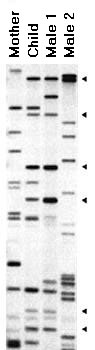 http://click4biology.info/c4b/4/gene4.4.htm#five